Company Name
USF Bull Ring Accelerator Grant (BRAG) Presentation
Brief description/introduction to technology
What problem does this solve?
Define initial market 
Who is first adoptee?
Beachhead market opportunity?
Who will make purchasing decisions around the tech?
How is it better than what is already on the market?
Size of opportunity
Technology and Opportunity
Names, positions, backgrounds, expertise, roles, accomplishments, experience in this field
Team Members
Lessons learned
Key insights
Why are you pursuing the commercialization of the technology?
I-Corps Summary
Business Model Canvas
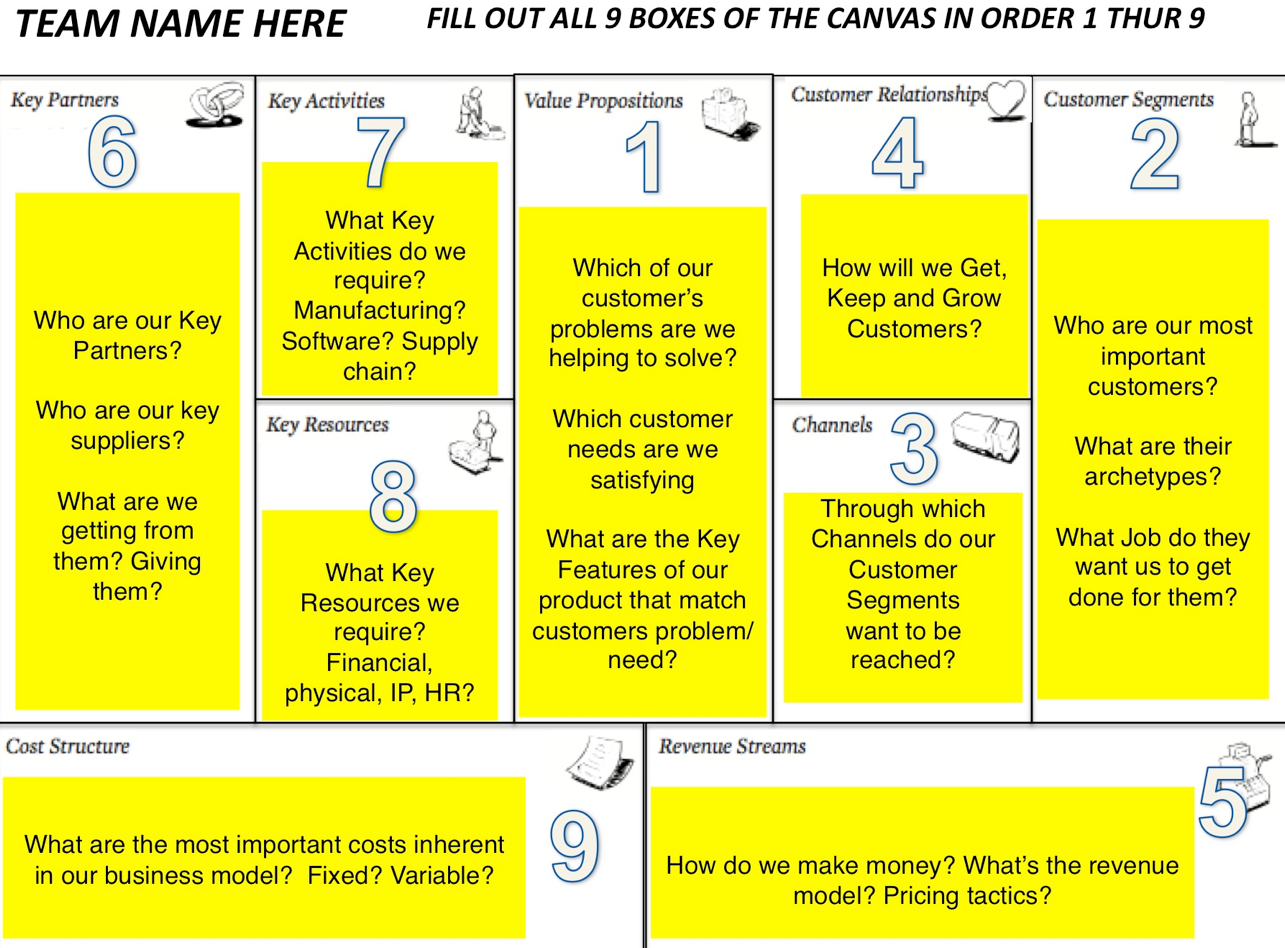 Brief statement of how funds will be used – specific project(s) and activities
Why is BRAG funding necessary for the company to bring products to market?
Planned Use of BRAG Funds
Leveraging of any additional funds
FL High Tech Corridor
Institute for Commercialization of Florida Technology
Investments
Other
Grants, proposals, and funding
National Science Foundation Partnerships for Innovation
SBIR/STTR
Business plan and pitch competitions
Other
Other Anticipated Resources
Activities, milestones, go/no-go decision points
Gantt chart showing planned schedule and funding
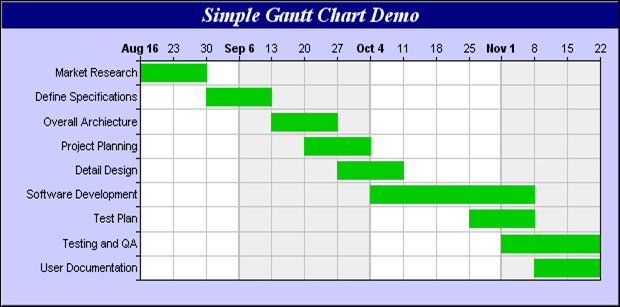 Commercialization Time Line